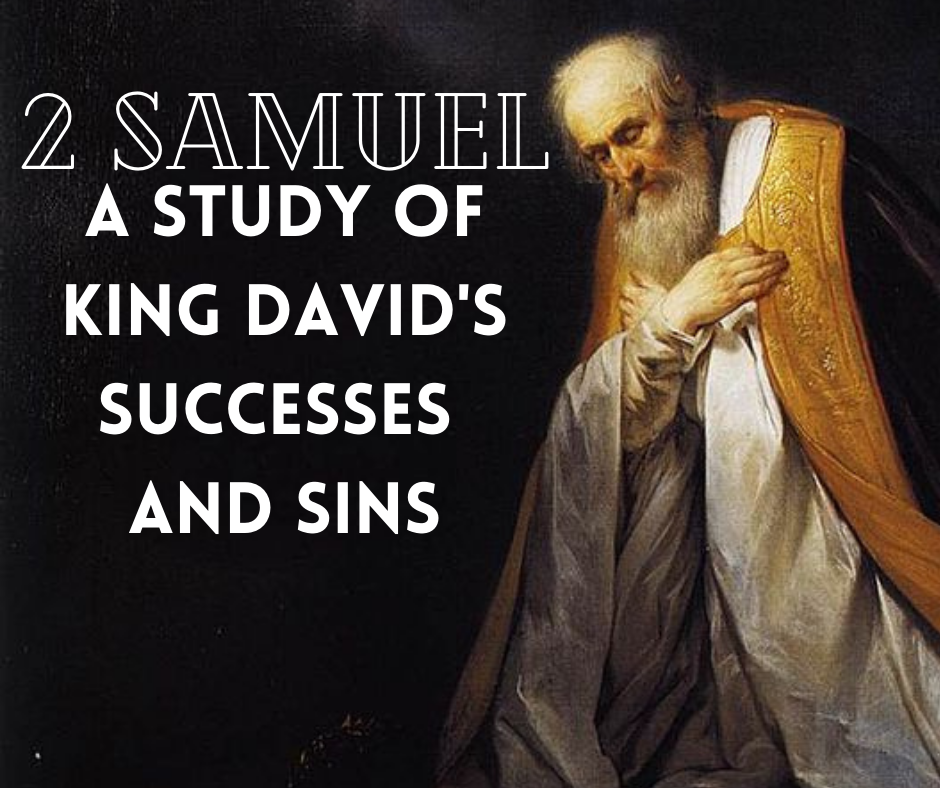 Ch. 23: Revelation and Roster
Revelation and Roster
Adam Clarke: “the words of this song contain a glorious prediction of the Messiah’s kingdom and conquests, in highly poetic language.”
1. Revelation							    1-9
1: statement rests upon the last sayings of Balaam, Num. 24:3,15; a further explanation of Balaam’s prophecy of the Star out of Jacob & scepter of Israel. 
2: prophetic declaration by D concerning the true King of the Kingdom of God.
3: “must be” is supplied; who is the just ruler over men? The Messiah Himself!
1. Revelation							    1-9
4: like the light of the morning, Malachi 4:2.
5-9: everlasting covenant – not a Davidic line but the coming Messiah.
Not the clearest Messianic prophecy but still of value.
2. Roster								  8-39
9,12: great victory: it was the Lord Himself who protected, blessed, and gave the victory!
800 at one time: wish we had more details.
11: purpose of Philistine raid was to rob Israel of their crops that were ready for the harvest.
13-17: not 100% certain same 3 of v. 9-12
Beautiful story of D: doesn’t want to risk his men; changes after his fall {Uriah}
2. Roster								  8-39
18-19: Abishai is a great soldier: accompanied D into Saul’s camp when D took Saul’s spear; once saved D’s life; was ready to execute Shimei if D had allowed it.
20-23: Benaiah: a great soldier; ariels of Moab – maybe lion-like men.
20: fun fact: only mention of snow as actual snow and not a representation of purity.
2. Roster								  8-39
24: Asahel: D’s nephew; lost his life when he tried to kill Abner, 2S 2:18-23.
Elhanan: different Dodo than Eleazar, 23:9
25: Shammah: two named this (33), possibly the one that brought water in v. 11.
Elika: nothing known.
26: Helez: 1C 11:27, captain over 7-month course, 1C 27:10
2. Roster								  8-39
Ira: 1C 11:28, nothing known
27: Abiezer: 1C 27:12, Benjaminite with 24K in his division
Mebunnai: also Sibbechai, 2S 21:18, and Sibbecai, 2S 11:29
28: Zalmon: means shady or ascent, a “mountain of a man”
2. Roster								  8-39
Maharai: cf. 1C 11:30; 1 of 12 monthly captains, served in 10th month
29: Heleb: Heled in 1C 11:30, 12th month
Ittai: means plowman or living
30: Benaniah: Jehovah hath built/is intelligent; served 11th month
Hiddai: joyful; Gaash is in Ephraim
2. Roster								  8-39
31: Abialbon: Abiel in 1C 11:32; father of strength
Azmaveth: counsel; may have been treasurer, 1C 27:25
32: Eliahba: whom God hides
Jonathan: the gift of God
33: Shammah: 5th month commander
2. Roster								  8-39
Ahiam: little is known
34: Eliphelet: D must’ve loved him, named a son after him, 1C 3:8.
Eliam: father of Bathsheba, father-in-law of D; adds to D’s shame for violating Bathsheba
35: Herzo: enclosed, beautiful
Paarai: devotee of Peor
2. Roster								  8-39
36: Igal: Zobah was a part of Syria, a foreigner that supported D; also, a name of a Canaan land spy
Bani: not in Chronicles list but still a good soldier
37: Zelek: another foreigner
Naharai: from a Hivite city destroyed by Joshua
2. Roster								  8-39
Armor-bearer: Joab mentioned 3x (18, 24, 37)
38: Ira: Ithrites from Kiriath-jearim; D’s bodyguards from here
39: Uriah: now deceased husband of Uriah
Lessons
God made a promise that Jesus would come through D. This chapter serves as a great reminder of His fulfillment.
There are some odd names on this list and some names we know nothing about, yet they were important. Today, it is only important if our names are in the Lamb’s Book of Life.
The listing of Uriah and Eliam just illustrate the depraved extent to which D sinned with Bathsheba. Sin will take you… cost you… keep you longer!
Sermon © 2022 Justin D. ReedPresentation © 2022 Justin D. Reed

Provided free through Justin Reed’s Bible ResourcesPost Office Box 292, Woodbury TN 37190thejustinreedshow.com/bibleresourcesjustinreedbible.com
“To God be the Glory!”
216

Title card made by Justin D. Reed; photo courtesy of Wikipedia.